Biology for a Changing World, 2e Clicker Questions Chapter 10
A mutation is
a toxin that accumulates in the body.
a cancer-causing agent like tobacco smoke. 
an observable physical change in a person.
a change in DNA sequence.
the way you get super-powers.
[Speaker Notes: Answer: D
Driving Question: 1]
Mutations are
never beneficial.
never fatal.
often undetectable.
usually cancer-causing.
usually fatal.
[Speaker Notes: Answer: C
Driving Question: 1]
If a gene becomes mutated, but it is non-lethal and it is passed to offspring, it will then be a(n)
allele.
cancer.
carcinogen.
mutagen.
gamete.
[Speaker Notes: Answer: A 
Driving Question: 1]
A mutation in a ______ cell will not be passed onto offspring, whereas a mutation in a ______ cell might be passed to offspring.
cancer; somatic
cancer; germ
skin; somatic
somatic; germ
germ; cancer
[Speaker Notes: Answer: D
Driving Question: 1]
A mutation in a ______ cell will not be passed onto offspring, whereas a mutation in a ______ cell might be passed to offspring.
cancer; somatic
cancer; germ
skin; somatic
somatic; germ
germ; cancer
[Speaker Notes: Answer: D
Driving Question: 1]
What amino acid sequence is encoded by the mRNA shown below?
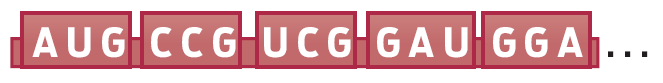 Start – Pro – Ser – Asp – Gly
Met – Pro – Gly- Ser - Gly
Pro – Ser – Asp - Gly 
Met – Pro – Ser – Asp – Gly
None of the above.
[Speaker Notes: Answer: D
Driving Question: 1
Note: Refer to the genetic code shown on p. 219 of the book.]
How would the amino acid sequence change if the nucleotide denoted by the arrow was changed to A?
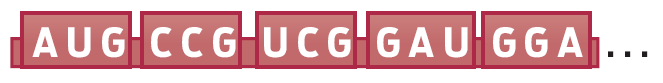 The amino acid sequence would not change.
The sequence would end after two amino acids.
The sequence would be the same except that this one amino acid would be missing.
The amino acid at the third position would be methionine (Met).
All the following amino acids after the third position would be changed.
[Speaker Notes: Answer: B
Driving Question: 1
Note: Refer to the genetic code shown on p. 219 of your text.]
A normally functioning gene that regulates the cell cycle by promoting cell division is most likely to be a
proto-oncogene.
oncogene.
carcino-gene.
muta-gene.
tumor suppressor.
[Speaker Notes: Answer: A
Driving Question: 2]
Mutations in p53, a tumor suppressor, are often cancer-causing. p53 normally functions by
inducing apoptosis.
promoting cell division.
inducing tumor growth.
repressing proto-oncogenes.
None of the above.
[Speaker Notes: Answer: A
Driving Question: 2]
Which of the following is NOT considered a mutagen?
alcohol
char (blackened bits) grilled meats
UV light
cigarette smoke
All of the above are mutagens.
[Speaker Notes: Answer: E
Driving Question: 2]
Put the following steps in the progression of cancer in order from earliest to latest:1. UV light mutates p53 gene.2. Cells accumulate multiple mutations and spread 	to tissues throughout the body.3. Mutation in a proto-oncogene is inherited.
3, 2, 1
2, 1, 3
1, 2, 3
2, 3, 1
3, 1, 2
[Speaker Notes: Answer: E
Driving Question: 2]
Why do BRCA1 and BRCA2 mutations increase the risk of cancer?
These mutations cause cells to undergo apoptosis.
These mutations prevent cells from undergoing mitosis.
Mutations in these genes allow damaged cells to divide.
These mutations cause DNA damage to occur.
Both C and D.
[Speaker Notes: Answer: C
Driving Question: 3]
Genetic disorders are more common for
white, non-Hispanic, people.
women. 
people who practice Judaism.
isolated populations, regardless of race, ethnic origin, or gender.
There is no correlation between ancestry and rates of genetic disorders.
[Speaker Notes: Answer: D
Driving Question: 3]
Skin cancer is usually caused by mutations accumulating in skin cells.  However, having parents that developed skin cancer increases your risk for developing it.  Why is this?
Skin cancer is caused by UV light.
Skin cancer must not be caused by UV light.
Cancer can be passed on to offspring.
Parents can pass on mutations in their germ cells that increase skin cancer risk.
Skin cancer is a mutagen.
[Speaker Notes: Answer: D
Driving Question: 3]
A woman has a mutation in the BRCA1 gene, which is known to be associated with the development of breast cancer.  This means
nothing. 
that this woman cannot get breast cancer.
that this woman will develop breast cancer.
that this woman has inherited cancer from her parents.
that this woman has a higher statistical likelihood of developing cancer.
[Speaker Notes: Answer: E
Driving Question: 3]
Genetic disorders are more common within isolated populations because
it is more likely that two people with the same rare allele will mate and produce offspring.
isolated populations tend to have decreased genetic diversity.
individuals within an isolated population tend to mate with other individuals from the same population.
All of the above.
None of the above.
[Speaker Notes: Answer: D
Driving Question: 3]
Which of the following step might be considered as a special measure for reducing the risk of cancer for hereditary cancers?
Wear sunscreen.
Avoid tobacco.
Maintain a healthy weight.
Consider genetic counseling and testing.
Avoid or reduce alcohol consumption.
[Speaker Notes: Answer: D
Driving Question: 3]